Lodge Elections Workshop 2023
Where do I find the election handbook?
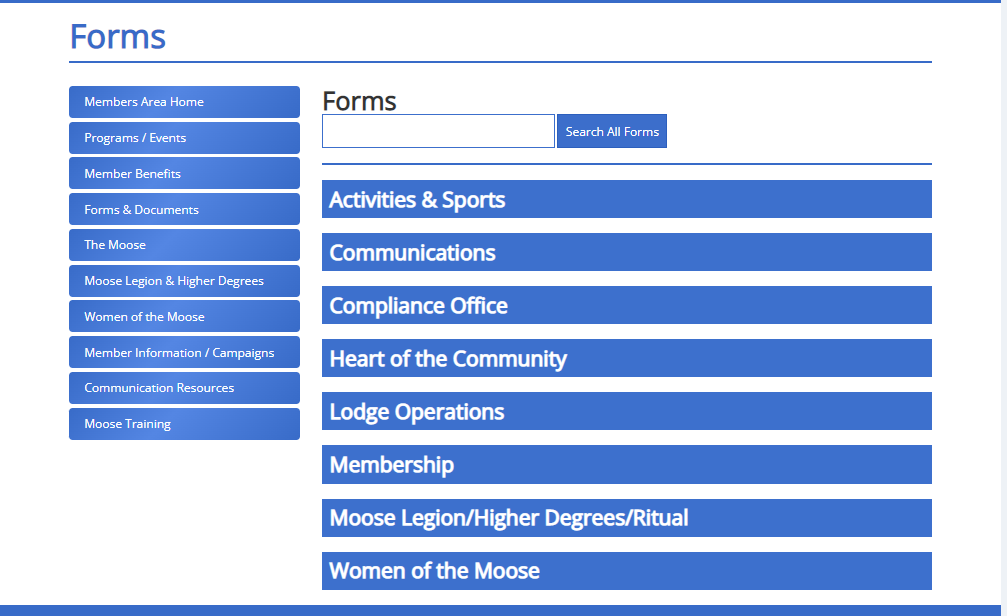 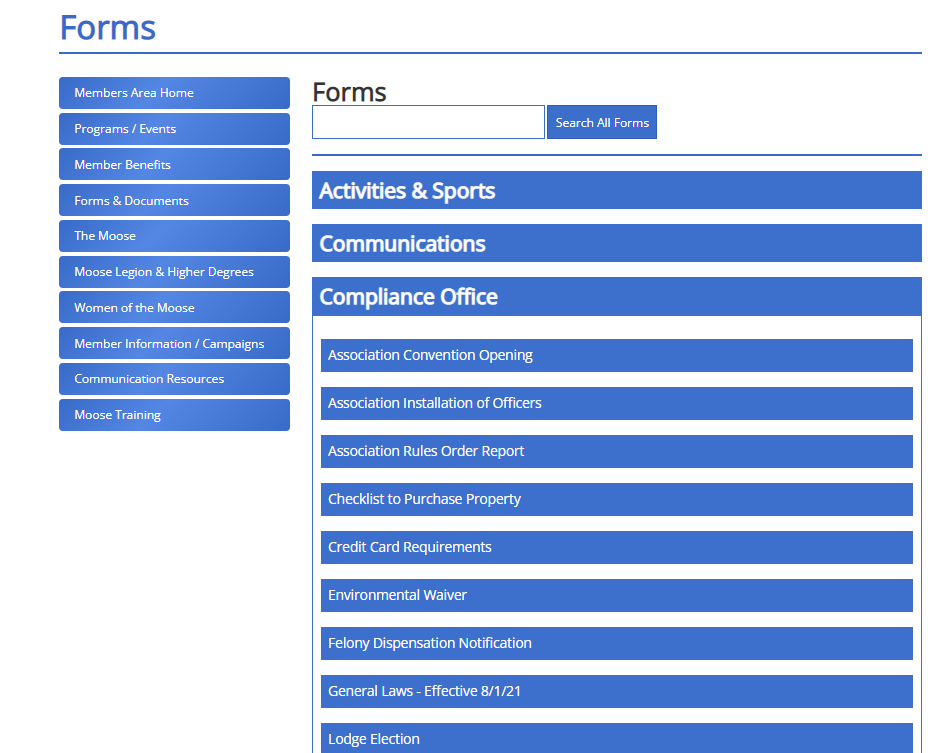 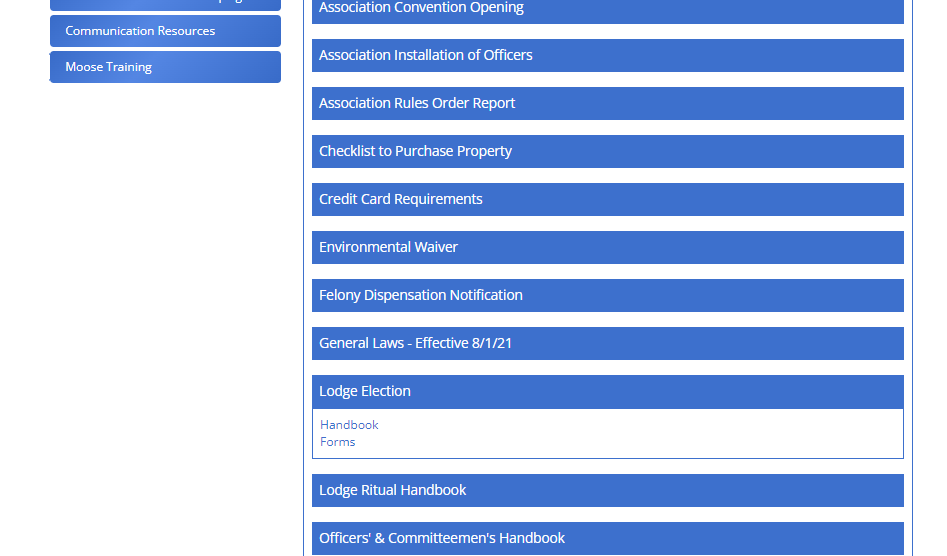 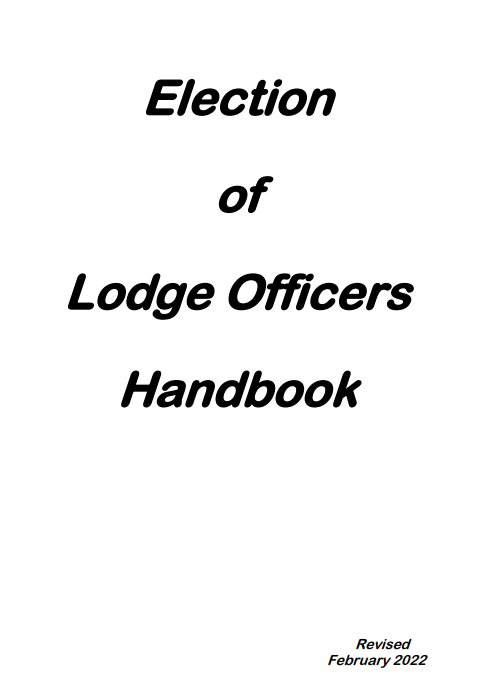 Responsibilities of officersPresident
Preside over all meetings

Preserve order

Enforce all orders of the order

Appoint committee chairmen, Including “Financial Review “

Oversee the deposit of all lodge funds & is a signer on all lodge checks
Responsibilities of officersVice President
In the absence of the president, preside over all meetings

Member of the Mooseheart-Moosehaven admissions committee
Responsibilities of officersChaplin
In the absence of the president& vice president, preside over all meetings

Serve on the “Financial Review” committee

Visit the sick, disabled, & distressed whenever possible, & make a full report at each lodge meeting
Responsibilities of officersTreasurer
Receive & receipt (initial) all deposit slips

A signer of all lodge checks

In the absence of the administrator, will perform all responsibilities & duties
Responsibilities of officersTrustee
Inventory all furniture 7 fixtures annually

Inventory all merchandise for resale monthly

Examine & approve all bills
Responsibilities of officersJr. Past President
Not an elected position, it is a condition
Qualifications
Must be a member of the lodge they are running for office

President, Vice President, Chaplin – must be member in that lodge for at least 6 months, been a elected officer for at least 1 year
Nominating Committee
8 elected officers

5 Past Presidents by  Juniority

5 members of the lodge who are committee chairpersons or Past Presidents

Hold at least 3 meetings

Make there report at the last general membership meeting in March

Primary responsibility is to select at least 1 candidate for each elective office
Any member desiring to run for an elected office shall submit their name to the Nominating Committee
Petitions
Only members turned down by the nomination committee are eligible to run by petition

Petition forms are available from the administrator

Petition signatures required:
10% of the first 500 members & 5% of the excess over 500

Signers must be in good standing & petition must be turned in at least 1 week before the election
Campaigning
VERBAL ONLY!
Meetings
Committee should have been formed at the last general membership meeting in February

3 meetings in March

Nomination committee makes final report at the 2 general membership meeting in March
Election
President appoints election committee (3 members)

Election is held at the 1st general membership meeting in April

Voting may be done by sign of the moose or paper ballot (must be decided at a general membership meeting prior to the election)
Question & Answer
Wish to make a comment about this Workshop or suggest a topic for a future Workshop?Email:Mike Rios, Director of Membershipmrios@mooseintl.org Thanks again!